EECS 370 Discussion
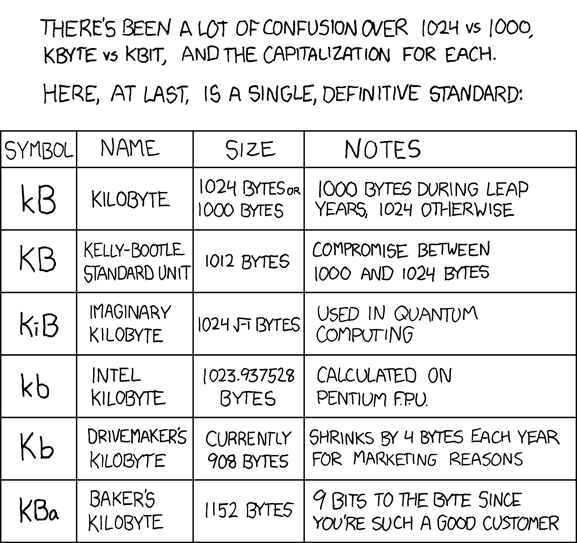 xkcd
1
EECS 370 Discussion
Exam 2







High: 97	Low: 10	Average 60.4
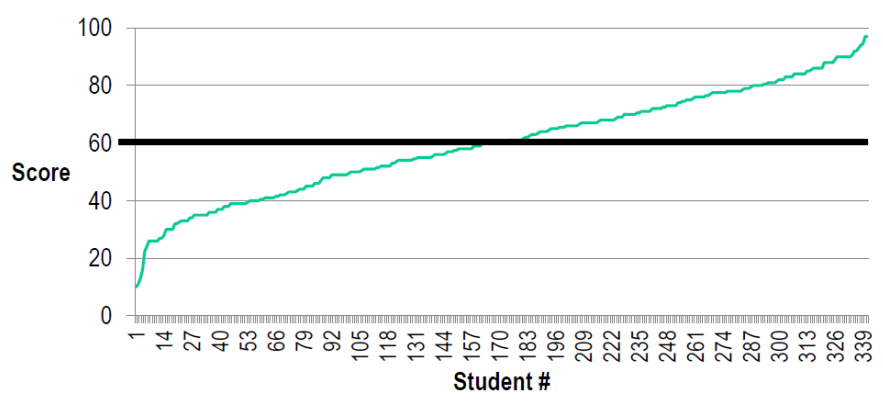 2
EECS 370 Discussion
Roadmap to end of semester

Project 4 – Friday 12/6  (Due tonight at 11:59 w/ 3 slip days)

Homework 7 – Tuesday 12/7 (Tomorrow)

Final Exam – Monday 12/16 10:30 am – 12:30 pm
	make sure you don’t have a conflict…
3
EECS 370 Discussion
Virtual Memory
Physically Addressed & Virtually Addressed
Hierarchical Page Tables

Hard Drives
Overview
Access Time

General Review
4
EECS 370 Discussion
Virtual Memory
Concepts

Physical Addresses are in?


Virtual Addresses are in?


What does the TLB hold?
5
EECS 370 Discussion
Virtual Memory
Concepts

Physical Addresses are in?
				Hardware

Virtual Addresses are in?
				Software

What does the TLB hold?
				Physical Page Numbers
6
EECS 370 Discussion
Caches

Problem:

Where do we put the cache in a VM system?
7
EECS 370 Discussion
Caches
Physically Addressed
CPU
TLB
Virtual Address

Physical Address
Cache
8
EECS 370 Discussion
Caches
Virtually Addressed
CPU
Cache
TLB
Virtual Address

Physical Address
9
[Speaker Notes: Problem: Identical virtual spaces]
EECS 370 Discussion
Caches

Performance Problem






Find memory latency for virtually addressed
and physically addressed systems.
10
EECS 370 Discussion
Caches
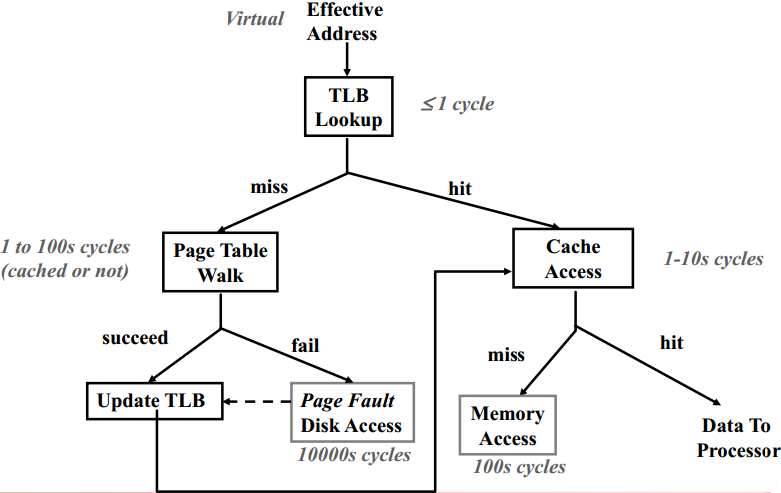 11
EECS 370 Discussion
Caches
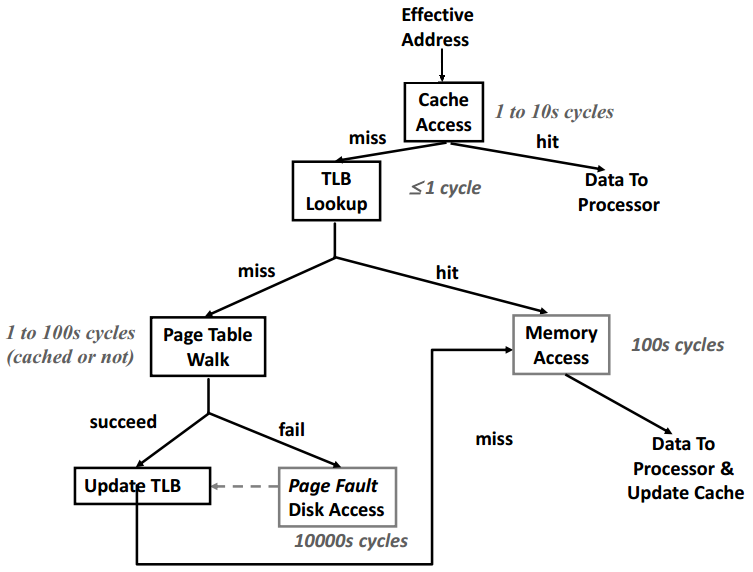 12
EECS 370 Discussion
Hierarchical Page Tables

32-bit virtual addresses
Page Size: 8kB
Page Entry Size: 8B


How many levels of page tables must there be?


Where do each of the address bits go?
13
EECS 370 Discussion
Hierarchical Page Tables

32-bit virtual addresses
Page Size: 8kB
Page Entry Size: 8B


How many levels of page tables must there be?
		2 levels

Where do each of the address bits go?
    10-bit superpage table, 9-bit subpage table, 13-bit page offset
14
EECS 370 Discussion
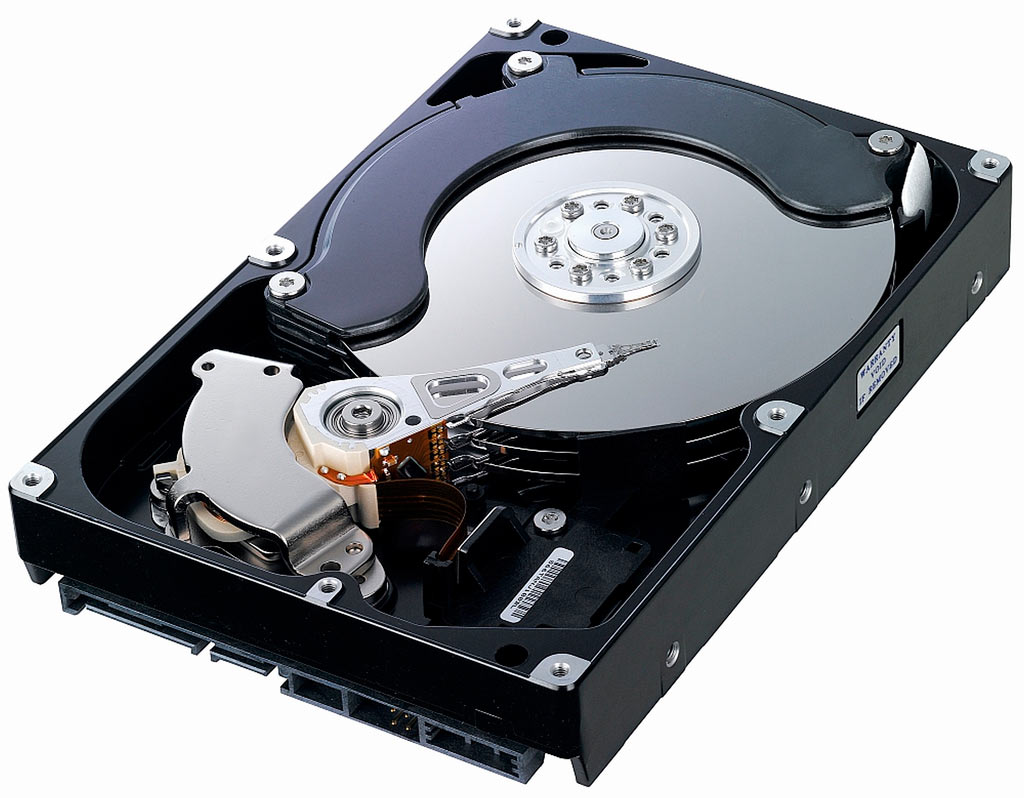 Hard Drive Disk
15
EECS 370 Discussion
Hard Drive Disk

Picture of one side of a platter

A - Sector

B - Track
B
A
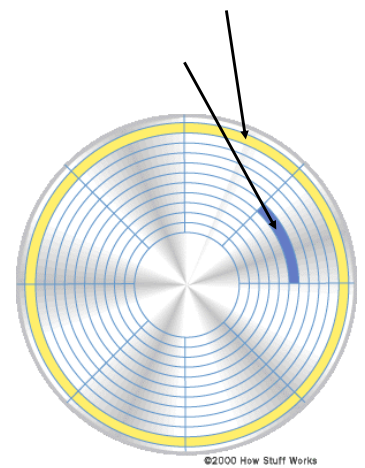 16
[Speaker Notes: Storage Calculation]
EECS 370 Discussion
Hard Drive Disk

Access Time

Seek Time – Moving to correct track
Rotational Delay – Waiting for correct sector
Transfer Time – Reading data from disk

Wait Time & Controller Overhead – Additional delays


Is Random Access or Sequential Access better?
B
A
17
EECS 370 Discussion
Hard Drive Disk

Access Time

5400 RPM
2 kB Sectors
512 Sectors per Track
8 ms Seek Time
No overhead

What is the time to access one sector?
B
A
18
EECS 370 Discussion
Exam Review


There will be two exam review sessions

	Thursday, 4-6 pm, Chrysler 220
	Sunday , 1-3 pm, Chrysler 220
B
A
19
EECS 370 Discussion
Exam Review
Discussion 1


How does C work?

LC2K Instructions
B
A
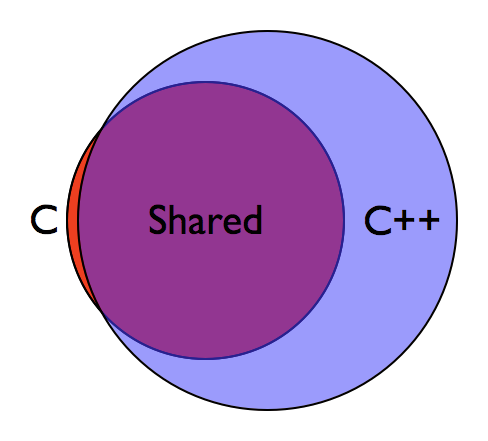 20
EECS 370 Discussion
Exam Review
Discussion 2


ARM Addressing

Struct Data Layout

Conditional Assembly
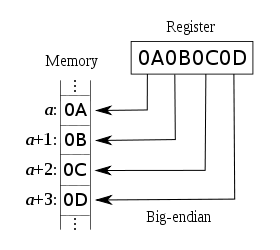 B
A
21
EECS 370 Discussion
Exam Review
Discussion 3


Caller / Callee Saved Registers

Memory Layout

Linking & Object Files
B
A
FP
SP
22
[Speaker Notes: What goes in the Symbol Table? What goes in the Relocation Table?]
EECS 370 Discussion
Exam Review
Discussion 4


Floating Point

Finite State Machines

Combinational Logic

Sequential Logic
B
A
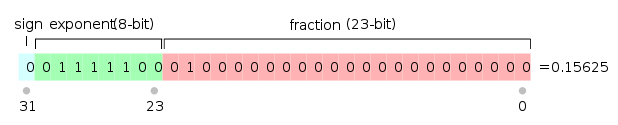 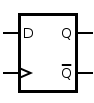 23
[Speaker Notes: What goes in the Symbol Table? What goes in the Relocation Table?]
EECS 370 Discussion
Exam Review
Discussion 5


Single Cycle Datapath
B
A
24
[Speaker Notes: What goes in the Symbol Table? What goes in the Relocation Table?]
EECS 370 Discussion
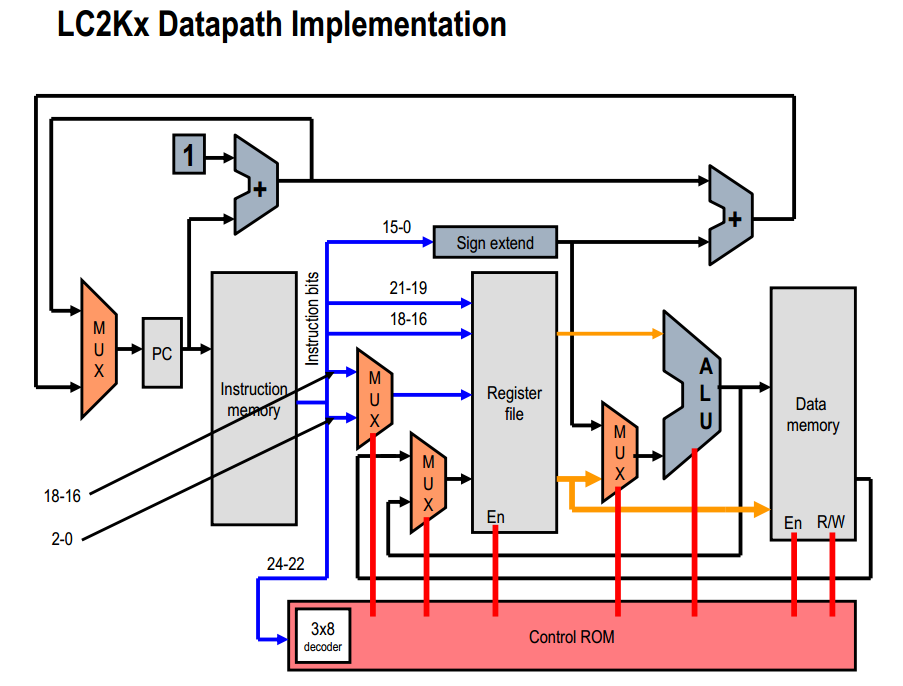 Exam Review
Discussion 5


Single Cycle Datapath
B
A
25
[Speaker Notes: What goes in the Symbol Table? What goes in the Relocation Table?]
EECS 370 Discussion
Exam Review
Discussion 6

Multi Cycle Datapath
B
A
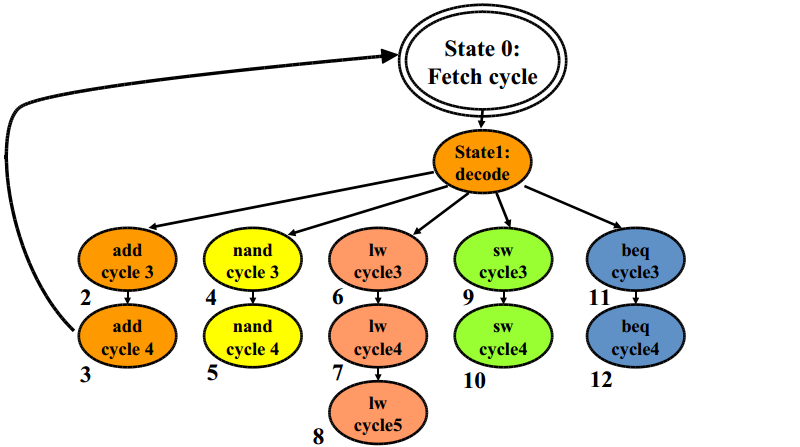 26
[Speaker Notes: What goes in the Symbol Table? What goes in the Relocation Table?]
EECS 370 Discussion
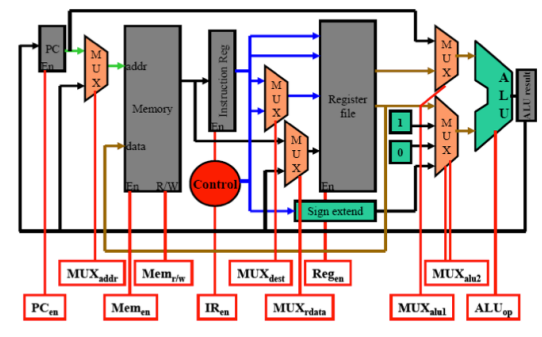 Exam Review
Discussion 6

Multi Cycle Datapath
B
A
27
[Speaker Notes: What goes in the Symbol Table? What goes in the Relocation Table?]
EECS 370 Discussion
Exam Review
Discussion 7

Pipelined Processor

Data Hazards
B
A
28
[Speaker Notes: What goes in the Symbol Table? What goes in the Relocation Table?]
EECS 370 Discussion
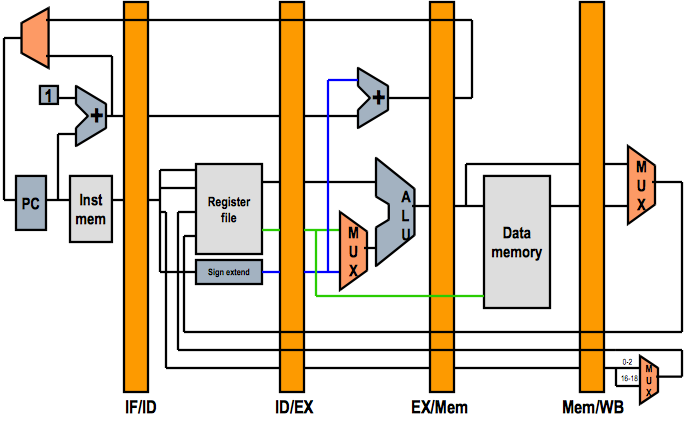 Exam Review
Discussion 7

Pipelined Datapath
B
A
29
[Speaker Notes: What goes in the Symbol Table? What goes in the Relocation Table?]
EECS 370 Discussion
Exam Review
Discussion 8

Control Hazards

Branch Prediction
B
A
Not Taken
Taken
Not Taken
Taken
30
[Speaker Notes: What goes in the Symbol Table? What goes in the Relocation Table?]
EECS 370 Discussion
Exam Review
Discussion 9

Caches
B
A
31
[Speaker Notes: What goes in the Symbol Table? What goes in the Relocation Table?]
EECS 370 Discussion
Exam Review
Discussion 10
Exam Review

Discussion 11
Virtual Memory

Discussion 12
Virtual Memory
Disks
B
A
32
[Speaker Notes: What goes in the Symbol Table? What goes in the Relocation Table?]